Jan 2013
PHY Comparison between NICT proposal (22-12-0090-03-000b) and the legacy 802.22
IEEE P802.22b Wireless RANs          Date: 2013-1-05
Authors:
Notice: This document has been prepared to assist IEEE 802.22. It is offered as a basis for discussion and is not binding on the contributing individual(s) or organization(s). The material in this document is subject to change in form and content after further study. The contributor(s) reserve(s) the right to add, amend or withdraw material contained herein.

Release: The contributor grants a free, irrevocable license to the IEEE to incorporate material contained in this contribution, and any modifications thereof, in the creation of an IEEE Standards publication; to copyright in the IEEE’s name any IEEE Standards publication even though it may include portions of this contribution; and at the IEEE’s sole discretion to permit others to reproduce in whole or in part the resulting IEEE Standards publication. The contributor also acknowledges and accepts that this contribution may be made public by IEEE 802.22.

Patent Policy and Procedures: The contributor is familiar with the IEEE 802 Patent Policy and Procedures http://standards.ieee.org/guides/bylaws/sb-bylaws.pdf including the statement "IEEE standards may include the known use of patent(s), including patent applications, provided the IEEE receives assurance from the patent holder or applicant with respect to patents essential for compliance with both mandatory and optional portions of the standard." Early disclosure to the Working Group of patent information that might be relevant to the standard is essential to reduce the possibility for delays in the development process and increase the likelihood that the draft publication will be approved for publication. Please notify the Chair 
Wendong Hu as early as possible, in written or electronic form, if patented technology (or technology under patent application) might be incorporated into a draft standard being developed within the IEEE 802.22 Working Group. If you have questions, contact the IEEE Patent Committee Administrator at patcom@iee.org.
Slide 1
Jan 2013
Abstract
This contribution serves the purpose of comparing the legacy 802.22 PHY with the proposed PHY (22-12-0090-03-000b), hence a better understanding of the proposal (22-12-0090-03-000b) is achieved.
Slide 2
Jan 2013
Compared PHY Items
General (corresponding to section 9.1)
Frame Structure (corresponding to section 9.4)
OFDM subcarrier allocation (corresponding to section 9.6)
Channel Coding (corresponding to section 9.7)
Jan 2013
1. General
Jan 2013
2. Frame Structures
Preamble: different (slide 7)
Control header and MAP definitions: different
     (Details will be presented in the upcoming session)
Jan 2013
Example of Proposed OFDMA frame
832/840 sub-carrier  for DS/US (4.6 MHz)
preamble
…
control symbol
sub-channel (4tiles)
…
DS
frequency
data + pilot
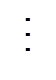 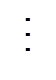 4 symbol
time
TTG
1 frame
(10 ms)
…
…
sub-channel (2tiles)
US
tile
data + pilot
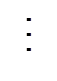 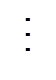 7 symbol
data
pilot
RTG
Jan 2013
Preamble
Proposed PHY
Preamble are defined using equation:


where
       	              PreambleCarrierSetn specifies all sub-carriers allocated to the specific preamble
      		n is the designating number of the preamble carrier-set indexed 0, 1, and 2.
      		k is a running index. 0-567 for 2K-FFT, 0-283 for 1024-FFT, 0-142 for 512-FFT, and 
		0-35 for 128-FFT. 

802.22 PHY
	1) Short Training Sequence (STS):
	2) Long Training Sequence (LTS):
The STS is used to form the superframe and CBP preambles while the LTS is used to form the frame preamble.
PreambleCarrierSetn = n + 3k
Jan 2013
Data Mapping (Downstream)
Legacy 802.22 PHY
One slot is defined as one sub-channel (28 sub-carriers) by one OFDM symbol.
Null and pilot subcarriers are assigned first.
1440 complex data are interleaved then assign to the remaining sub-carrier. 

Proposed PHY
One slot is defined as one sub-channel by four OFDM symbol.
Fit data into one slot, then go down on sub-channel number, and followed by OFDM symbol
Jan 2013
DS
(The legacy .22)
Proposed 
PHY
OFDM symbol
1-Subchannel
1-Subchannel
Subchannel
Slide 9
1 tile for DL
Jan 2013
Data Mapping (Upstream)
Legacy 802.22 PHY
One slot is defined as one sub-channel (28 sub-carriers) by one OFDM symbol
They are first mapped horizontally, OFDM symbol by OFDM symbol (or at least 7 OFDM symbol at a time) , in the same logical sub-channel.
Once the logical sub-channel is fully filled, data shall be mapped to the next logical sub-channel in an increasing order.
	
Proposed PHY
One slot is defined as one sub-channel by seven OFDM symbol
Data is fitted into one slot first, 
The allocation shall be continued by increasing OFDM symbol, then followed by increasing sub-channel number.
Jan 2013
US

The legacy .22
The proposed PHY
OFDM symbol
1-Subchannel
1-Subchannel
Subchannel
1 tile for UL
Slide 11
Jan 2013
3. OFDM subcarrier allocation
Pilot Pattern: different (slide 11)
DS and US Subcarrier Allocation: different (slide 12)
Pilot Pattern
802.22 Pilot Pattern
Proposed Pilot Pattern
OFDM symbol
Downstream
Sub-channel
Upstream
Data Subcarrier
Pilot Subcarrier
Jan 2013
Subcarrier Allocation in Proposed PHY
Jan 2013
4. Channel Coding
Process: almost the same





Data scrambling scheme: same
FEC: same 
convolutional coding (mandatory)
Puncturing : same
Bit-interleaver: different (slide13)
Modulation and Code Rate: same
QPSK, 16QAM, 64QAM
Code Rate: 1/2, 2/3, 3/4, 5/6
Modulation
(constellation mapping)
Bit-Interleaver
Data scrambler
FEC
Repetition coding can be applied
in the proposed PHY
Repetition
Jan 2013
Bit-interleaving
802.22 PHY
Turbo-Like Interleaving (TLI) algorithm
Proposed PHY
Two times permutation is performed
The first permutation is defined by 
                  mk = (Ncbps ⁄ d) ⋅ kmod(d) + floor(k ⁄ d)          k = 0, 1, …, Ncbps – 1 , d = 18 

The second permutation is defined by
                  jk =s ⋅ floor(mk ⁄ s) (mk + Ncbps – floor(d ⋅ mk ⁄ Ncbps)) mod(s)
                                                                                          k = 0, 1, …, Ncbps – 1 , d = 18
Jan 2013
Conclusion
In this contribution, Several aspects of PHY between the legacy 802.22 and the proposal (22-12-0090-03-000b) are compared.  They are:
General
Frame Structure
Preamble
Data Mapping
Pilot assignment 
OFDM subcarrier allocation
Bit Interleaving
Slide 17
Jan 2013
Reference
IEEE std 802.22-2011
Slide 18